Inorganic ChemistryPractical II
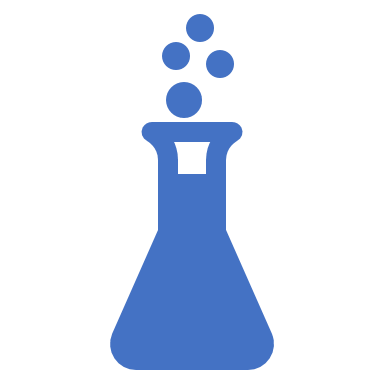 The First Course
By
Lecturer Sinan Midhat Al-Bayati
Asst. Prof. Anaam Majeed Rasheed
Asst. Lecturer Al-Ameen Bariz Omar
 
Supervised by:
Dr. Rehab AbdulMahdi Al-Hassan
Experiment No. (2)
Aluminum (III) Potassium Sulfate Dodecahydrate
Potassium alum, potash alum, tawas, or potassium aluminum sulfate is a chemical compound: the potassium double sulfate of aluminum. Its chemical formula is KAl(SO4)2, and it is commonly found in its dodecahydrate form as KAl(SO4)2.12(H2O). Alum is the common name of this chemical compound, given the nomenclature of potassium aluminum sulfate dodecahydrate. It is commonly used in water purification, leather tanning, dyeing,fireproof textiles, and baking powder. It also has cosmetic uses as a deodorant, as an aftershave treatment and as a styptic for minor bleeding from shaving.
Potassium alum crystallizes in regular octahedra with flattened corners, and is very soluble in water. The solution reddens litmus and is an astringent. When heated to nearly a red heat it gives a porous, friable mass, which is known as "burnt alum". It fuses at 92°C (198°F) in its own water of crystallization. "Neutral alum" is obtained by the addition of as much sodium carbonate to a solution of alum as will begin to cause the separation of alumina.
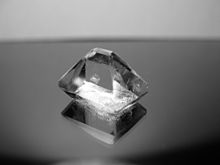 Potassium Alum Crystal with Unequal Distribution of the Octahedral Face Area
PROPERTIES AND USES
It is white crystalline solid.
It is soluble in water.
It is used for the purification of water. 
It is also used in leather industry and in paper industry.
It is used in fire extinguisher.
Melting point is 92oC

Types of Alum
Potassium aluminum sulfate KAl(SO4)2·12H2O 
Sodium aluminum sulfate NaAl(SO4)2·12H2O, 
Ammonium aluminum sulfate NH4Al(SO4)2·12H2O 
Chromium potassium sulfate KCr(SO4)2·12H2O
 Ammonium Ferric Sulfate  NH4Fe(SO4)2.12H2O
Questions:
Give another method to prepare potassium Alum.
Calculate the mass of KAl(SO4)2.12H2O (theoretical mass).
Calculate the percentage yield of Alum.
Draw the structure of potassium Alum.
Give another structure of Alum.
Another Method to Prepare KAl(SO4)2.12H2O: